Дифрактометрэпитепловых нейтронов
Константин Павлов
16 июня 2017 г., ФПН-2016, Гатчина
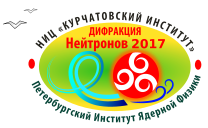 Мотивация
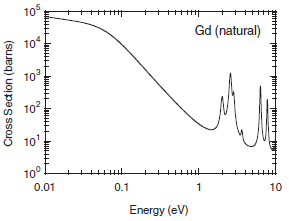 Исследования кристаллической и магнитной структуры веществ с высоким поглощением тепловых нейтронов
RB6, RB12
Сечение поглощения снижается на 2-3 порядка с ростом энергии -> эпитепловой регион
Kuwahara K. et al. EXCED-epithermal neutron diffractometer at KENS //
Applied Physics A: Materials Science & Processing. – 2002. – Т. 74. – С. s302-s304.
Реализация
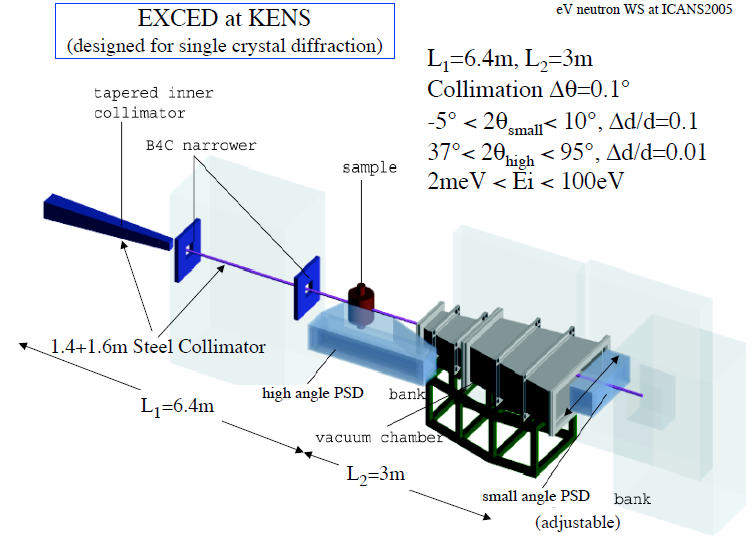 M.Arai & T.Yokoo (KEK) “Trial of eV Neutron Diffraction”
// materials of eV neutron WS at ICANS2005
Примеры измерений
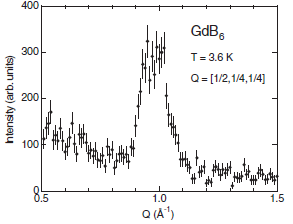 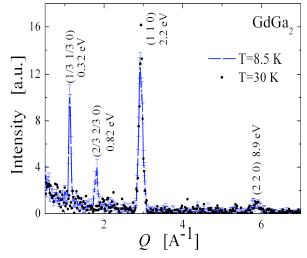 Kuwahara K. et al. EXCED-epithermal neutron diffractometer at KENS //Applied Physics A: Materials Science & Processing. – 2002. – Т. 74. – С. s302-s304.
Дополнительная возможность
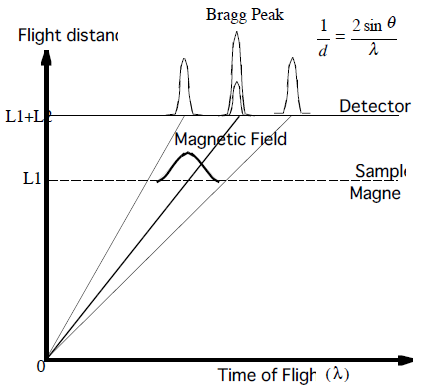 Импульсный магнит –> сверхвысокие магнитные поля: десятки (сотни?) Тл
M.Arai & T.Yokoo (KEK) “Trial of eV Neutron Diffraction”
// materials of eV neutron WS at ICANS2005
Преимущества и недостатки
Расчёт приборного разрешения
Заключение
Дифрактометрия эпитепловых нейтронов – востребованный метод для решения задач о кристаллической и магнитной структуре
Ведутся расчёты реализации метода на компактном источнике нейтронов
Благодарности
Е.С. Клементьев (БФУ им. Канта, Калининград)

П.И. Коник
С.В. Григорьев			(ПИЯФ НИЦ КИ, СПбГУ)
Е.В. Москвин
Спасибо за внимание!